Anzahl der Testungen und Positivenanteile pro Woche (SARS in ARS) Datenstand 21.09.2021
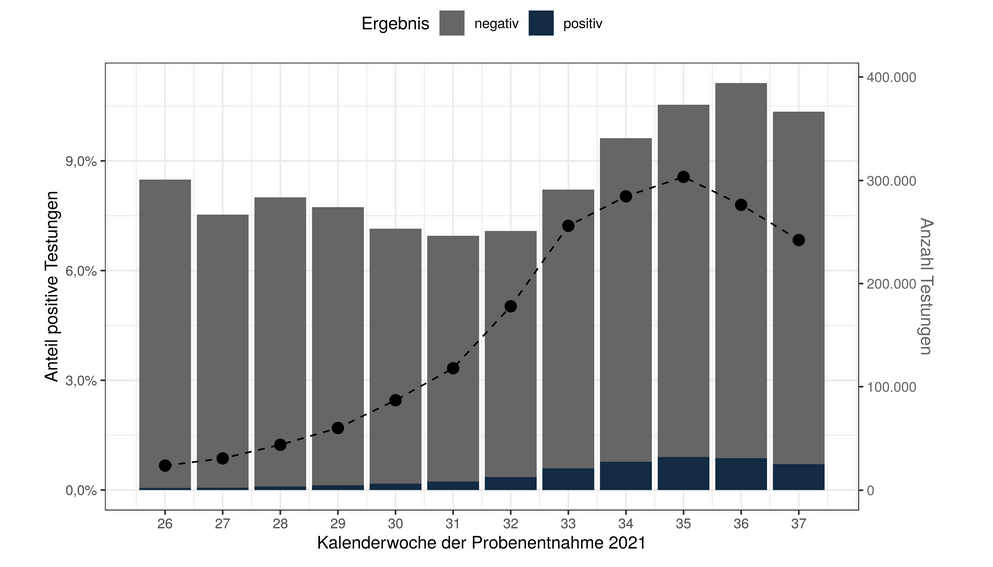 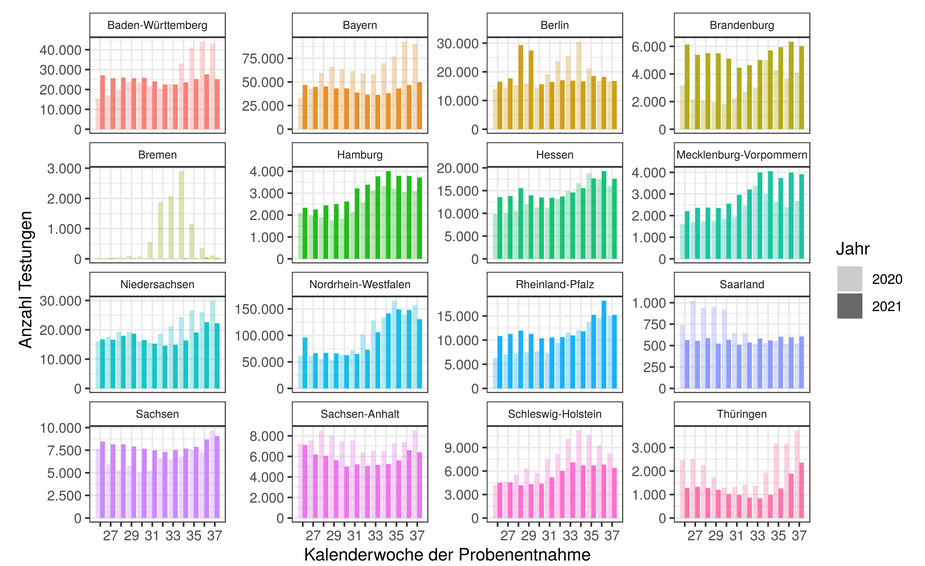 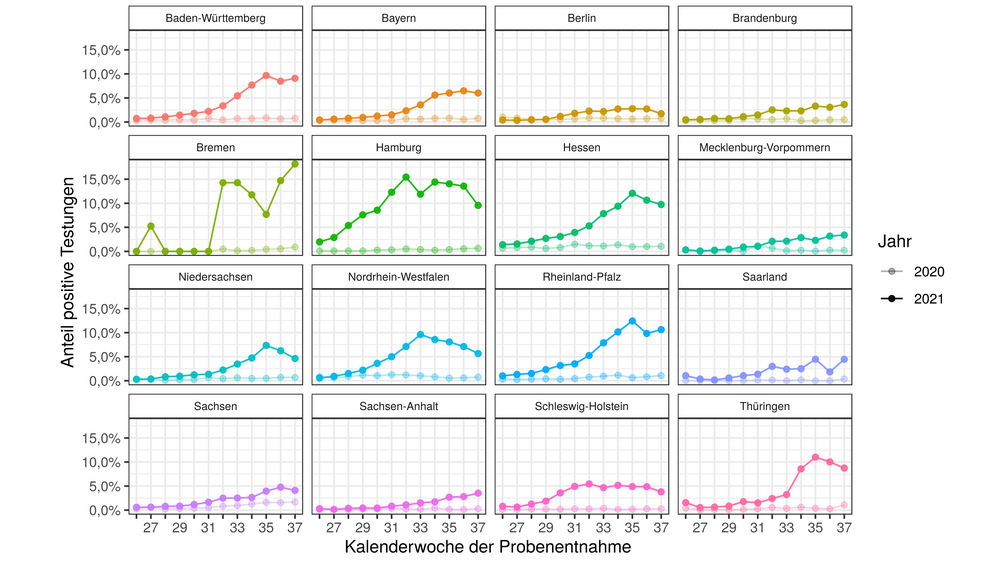 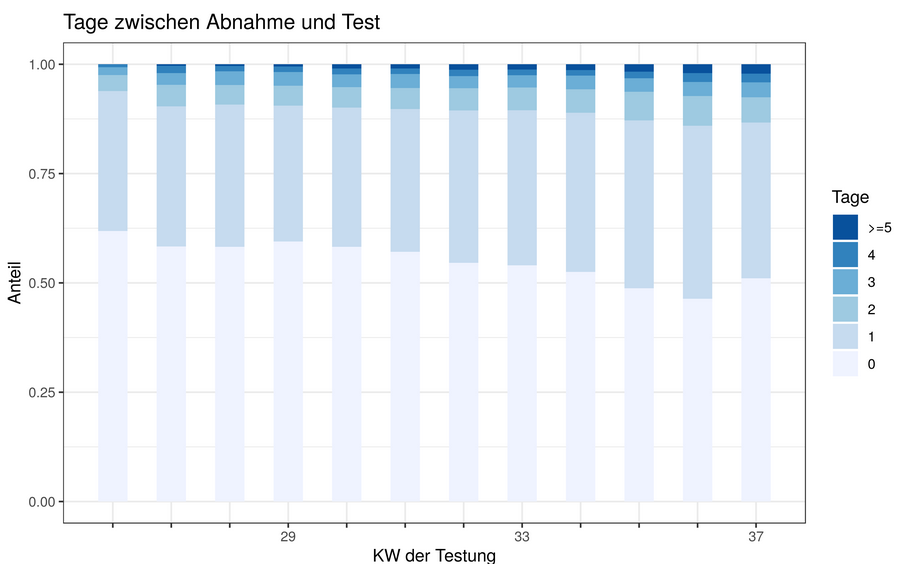 1
Alterstratifizierte Testungen und Positivenanteile (SARS in ARS)
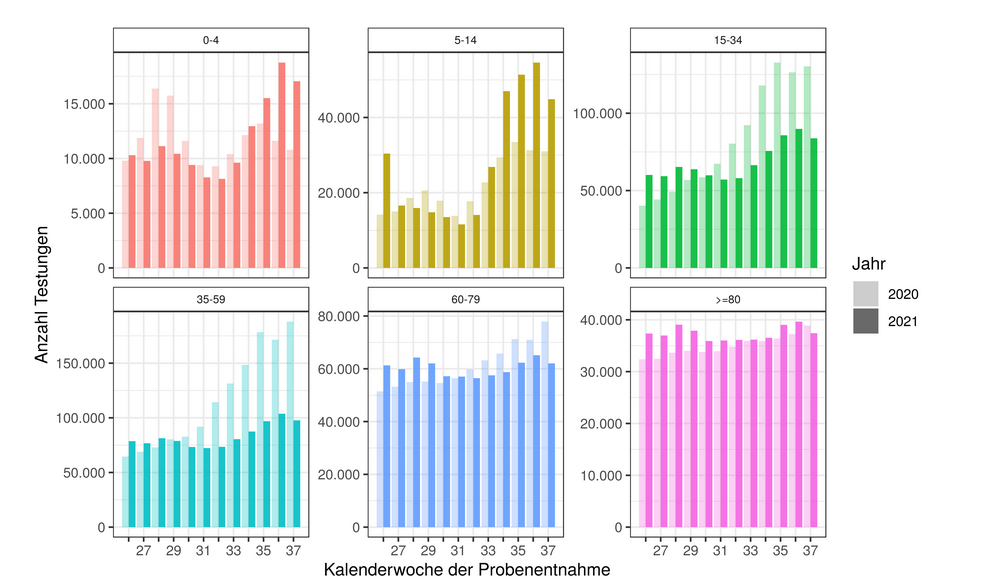 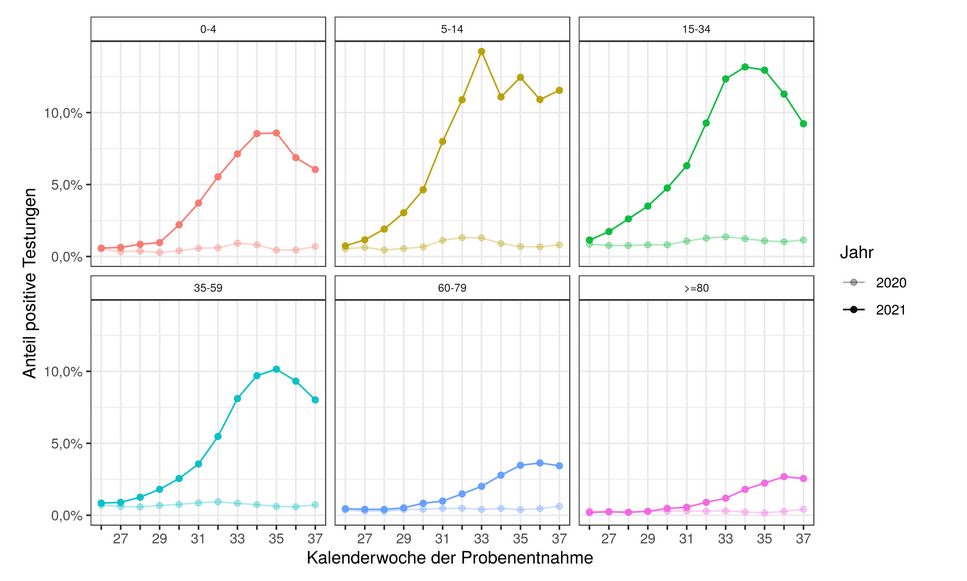 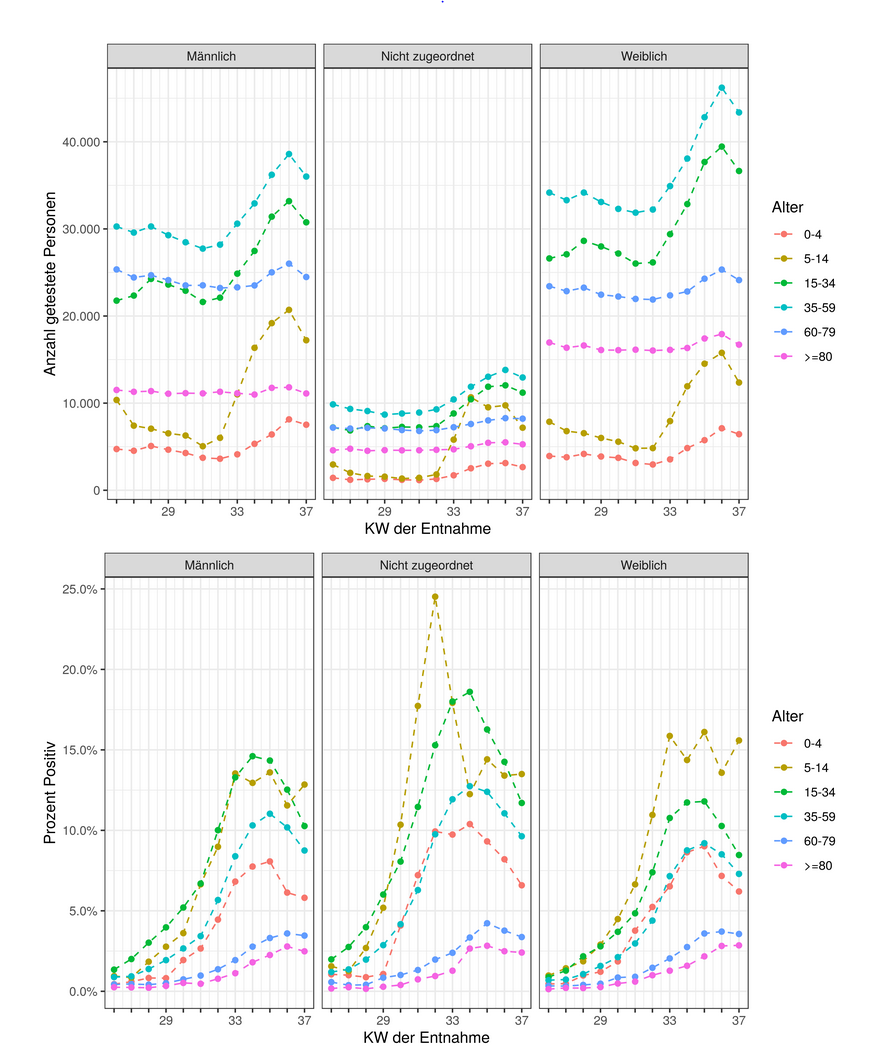 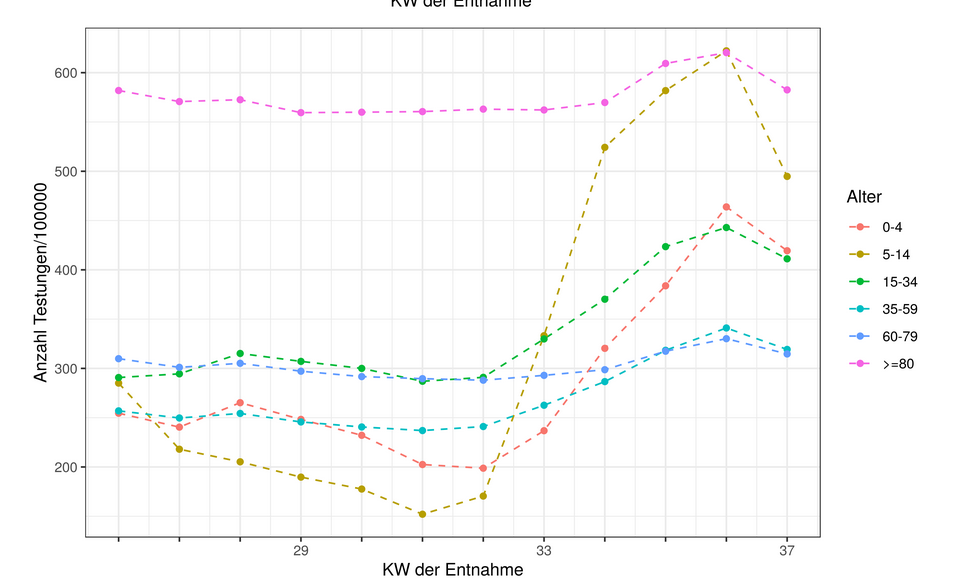 2
Bundesland- und Alterstratifizierte Auswertungen (SARS in ARS)
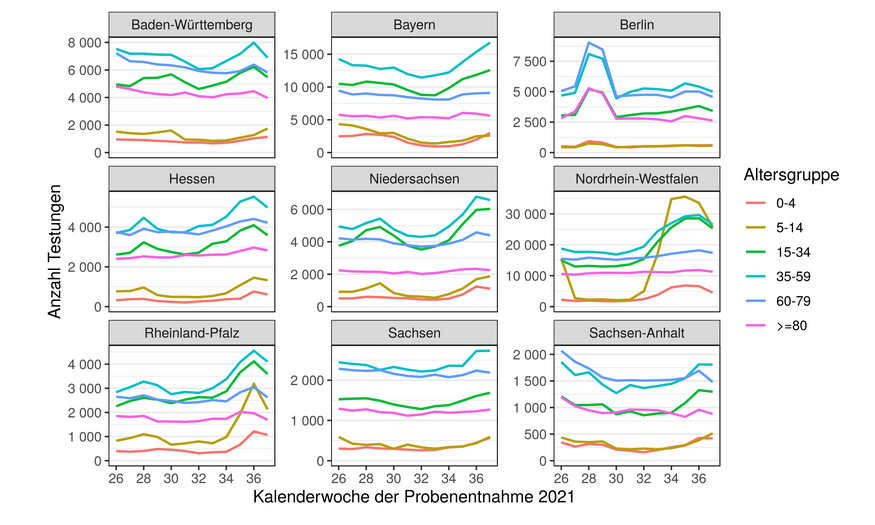 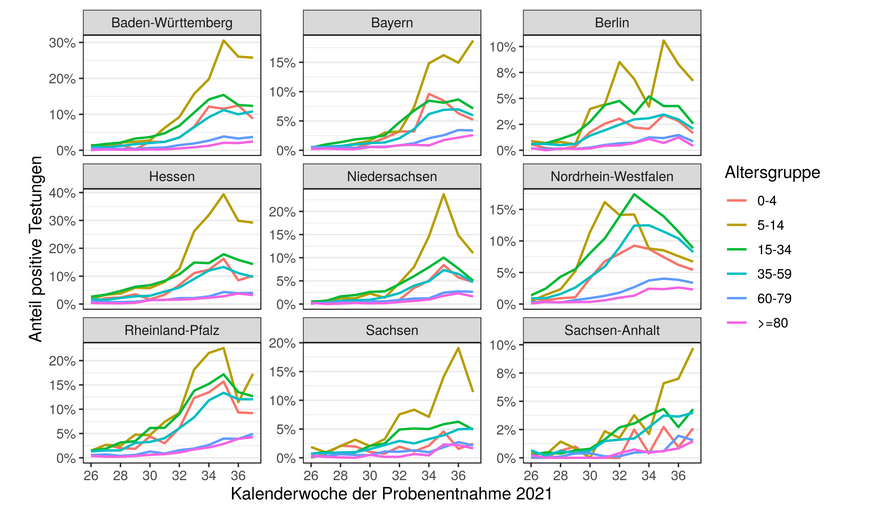 3
Testungen und Positivenanteile nach Abnahmeort
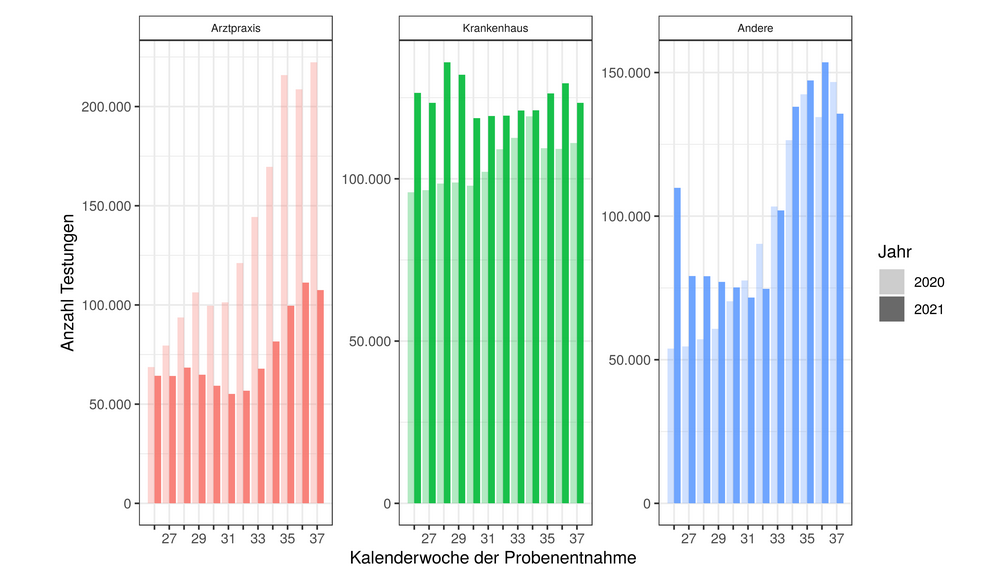 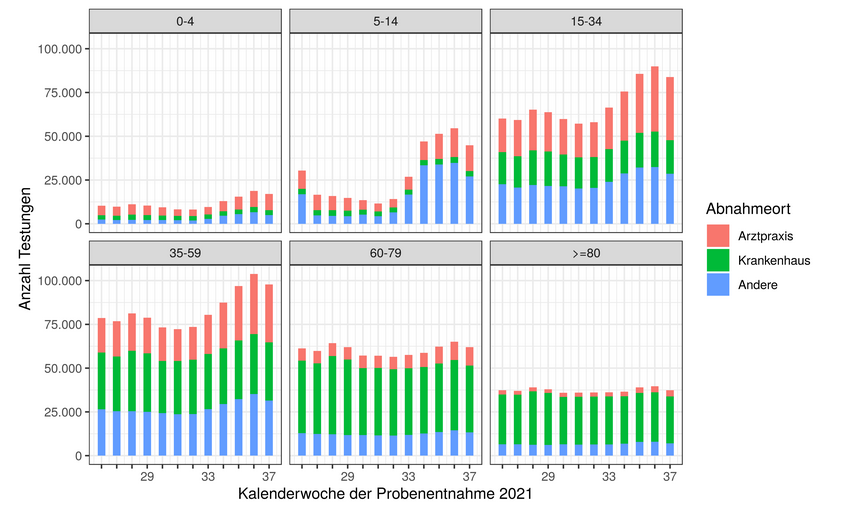 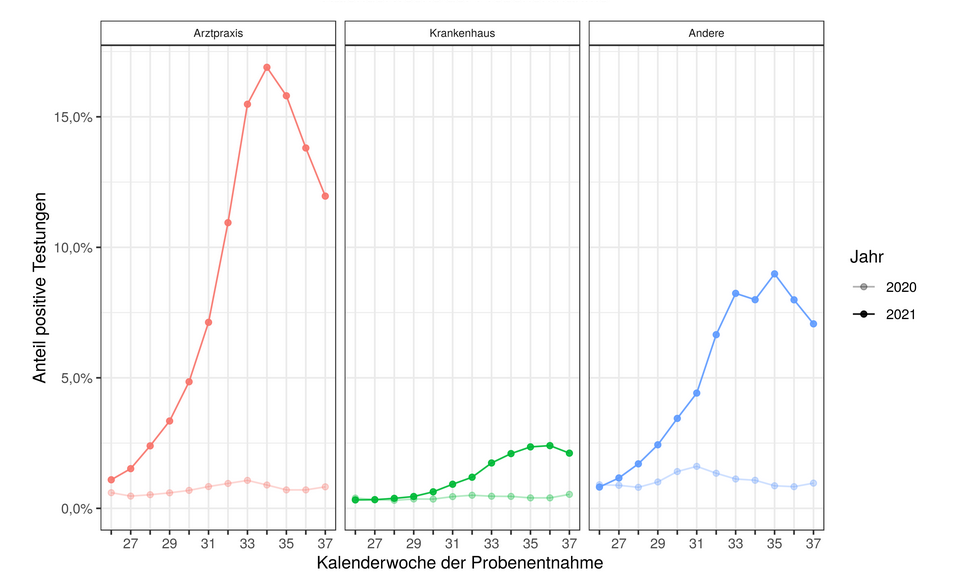 4
Ausbrüche aus den Meldedaten
5